Capacity building and data mobilization for conservation and decision making in the South PacificBID-PA2016-0002-REG
Kelly Thomas Brown
School of Marine Studies, Faculty of Science, Technology and Environment, The University of the South Pacific,
Laucala Campus, Suva, Fiji.
kelly.brown@usp.ac.fj
BID-PA2016-0002-REG:
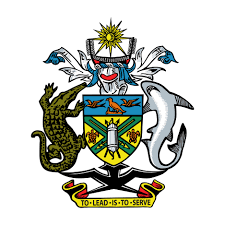 Government of the Solomon Islands.
Ministry of Environment, Climate Change, Disaster Management &
Meteorology

Environment & Conservation Division
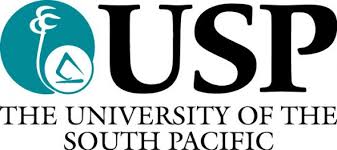 School of Marine Studies
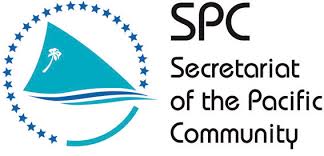 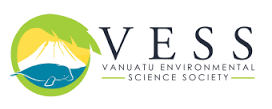 Fisheries, Aquaculture & Marine Ecosystems Division
Non-ACP consortium partner:
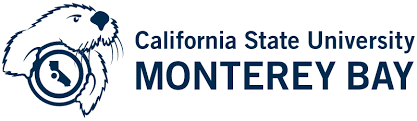 Project collaborator:
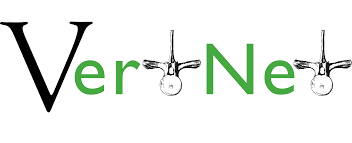 www.vertnet.org
Why come together to undertake this type of Project?
Source: http://www.lib.utexas.edu/maps/islands_oceans_poles/oceania_95.jpg
Source: http://www.lib.utexas.edu/maps/islands_oceans_poles/oceania_95.jpg
Source: http://www.lib.utexas.edu/maps/islands_oceans_poles/oceania_95.jpg
Source: http://www.lib.utexas.edu/maps/islands_oceans_poles/oceania_95.jpg
Source: http://www.lib.utexas.edu/maps/islands_oceans_poles/oceania_95.jpg
The Marine Collection at the School of Marine Studies (USP)
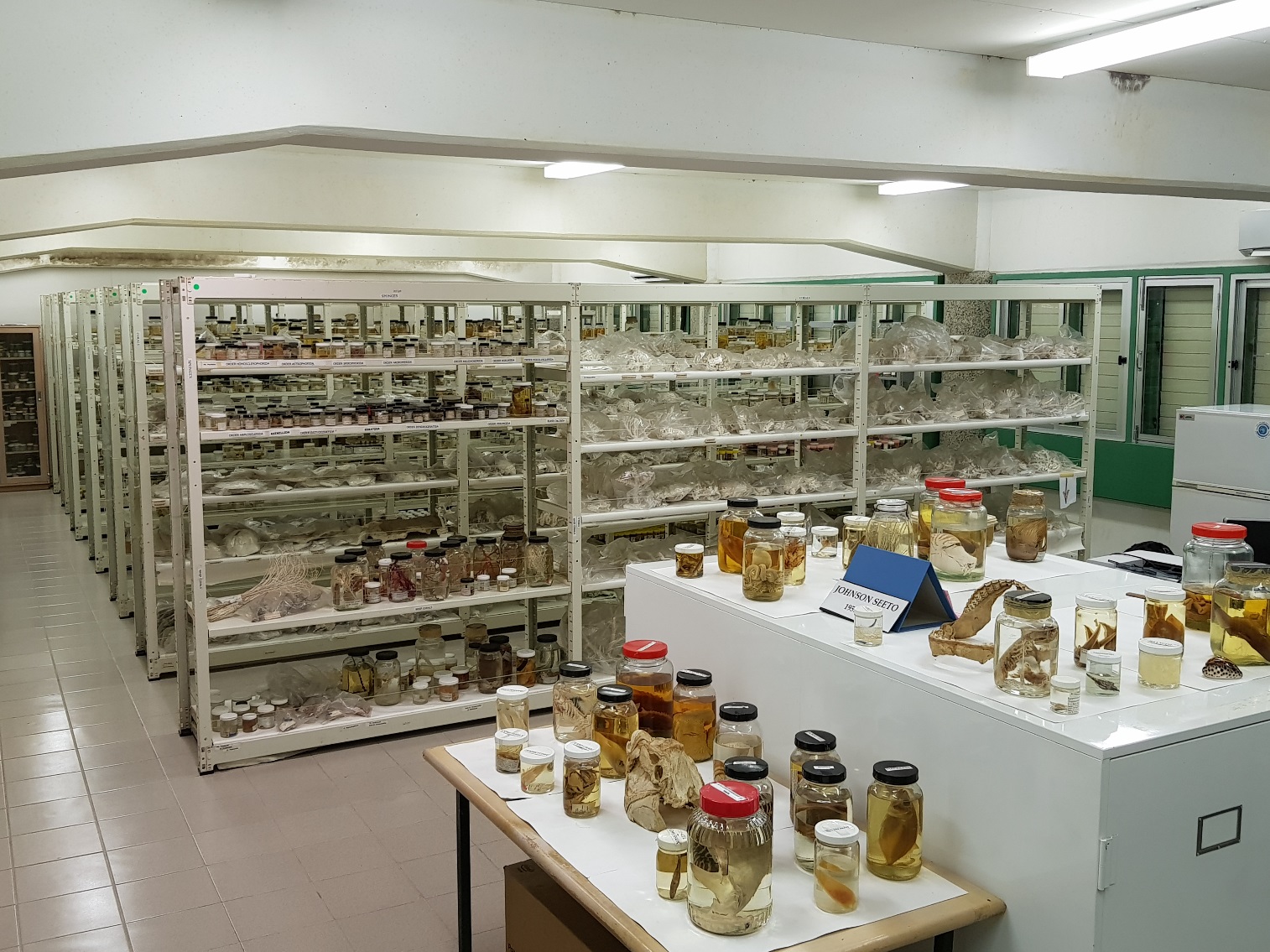 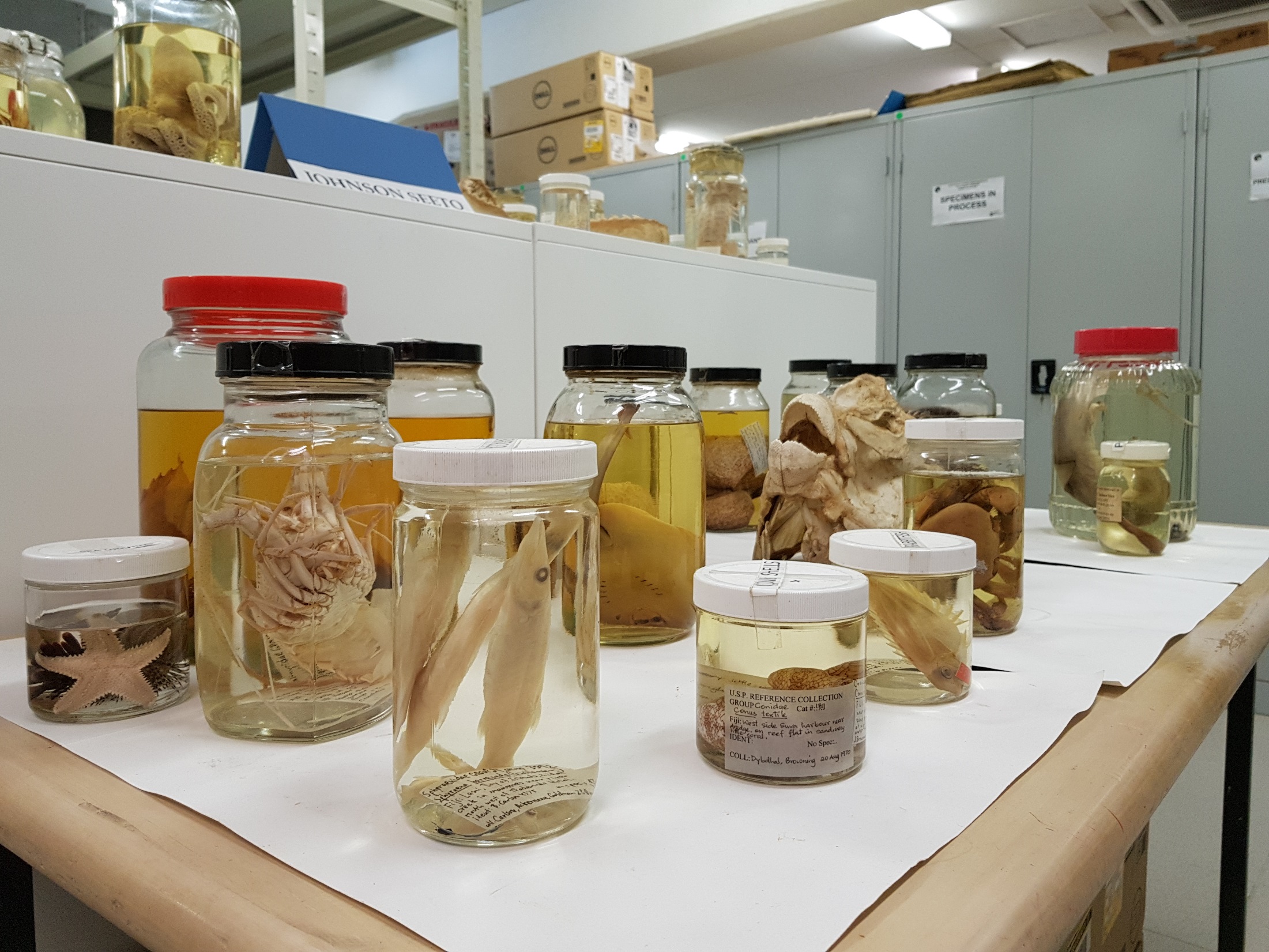 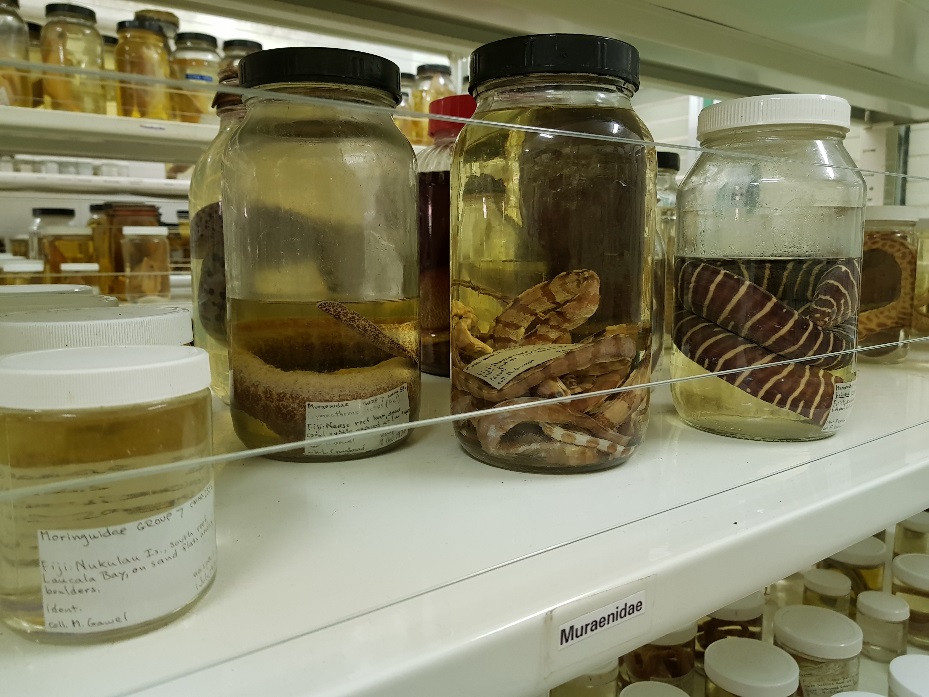 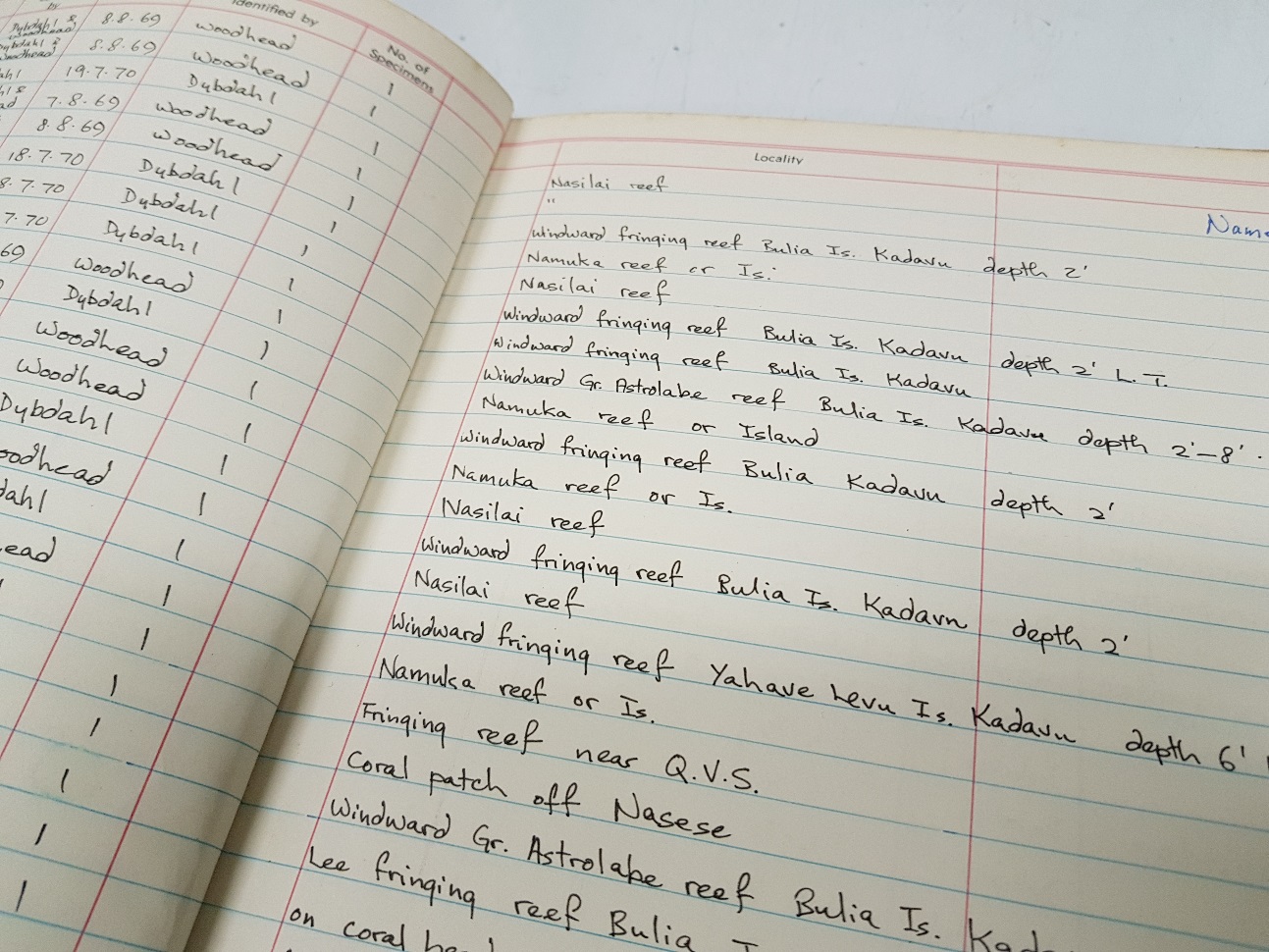 Project goals:
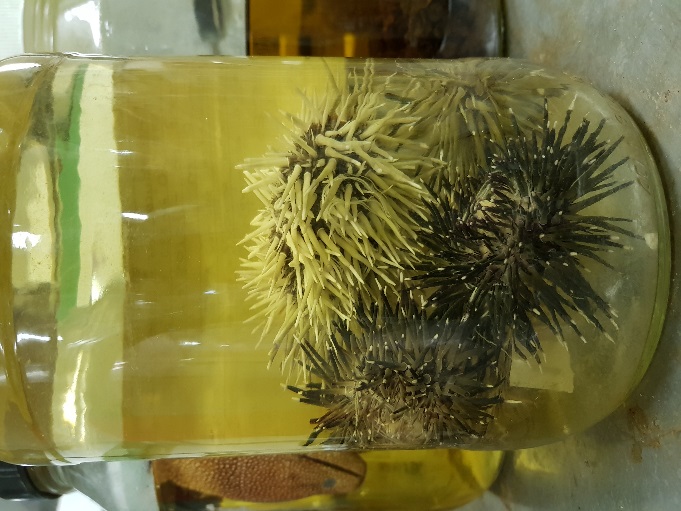 motivate the collection and standardisation 
   of georeferenced biodiversity data across the
   region, 

train a cadre of data generators and decision makers in how to collect, manage, digitise and publish biodiversity data, and 

lay the foundation for a collaborative network of biodiversity researchers and resource managers who can identify overlapping interests and regional needs to develop new initiatives.
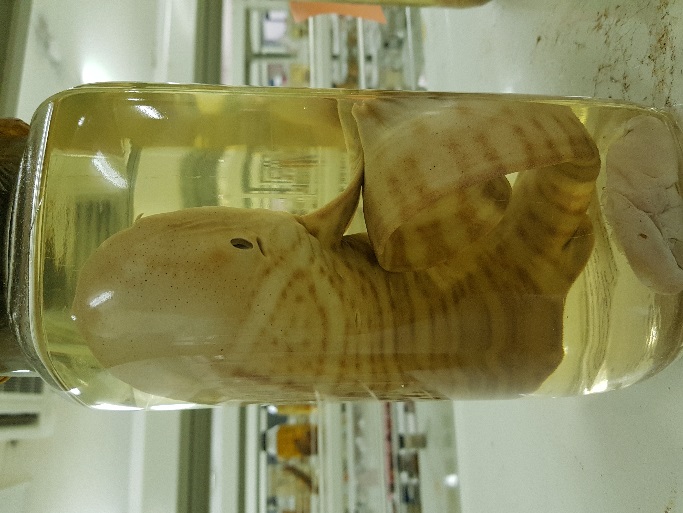 Project activity:
Conduct a 5 day training workshop in Suva, Fiji
   (July 2018).
Collection managers, academic researchers and conservationists (Fiji, New Caledonia, the Solomon Islands & Vanuatu).
Instruction and hands-on exercise on how to mobilise and digitise data (CSUMB & VertNet).
Publish marine biodiversity datasets to GBIF.
Workshop objective #1
Network building – collaborative network of biodiversity researchers.

USP as the hub for biodiversity data in the region.
Enroll partners in Diversity of the Indo-Pacific Network (DIPnet; diversityindopacific.net).
Training in use of biodiversity data in 
public repositories: GBIF, DIPnet and 
VertNet.
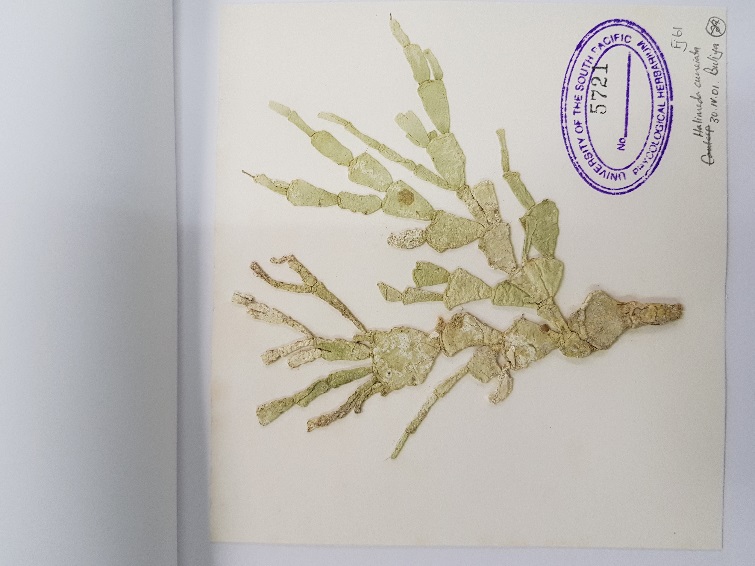 Workshop objective #2
Training (digitisation, quality control)
	
 Publishing 
	- occurence data (mainly USP) and,
	- checklist data for the participating countries
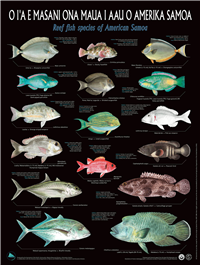 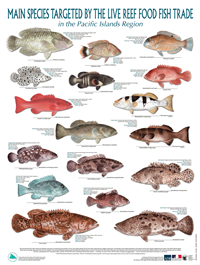 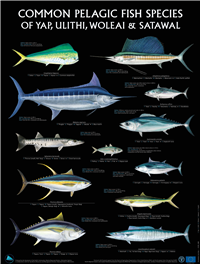 Checklist images from www.spc.int
Workshop objective #3
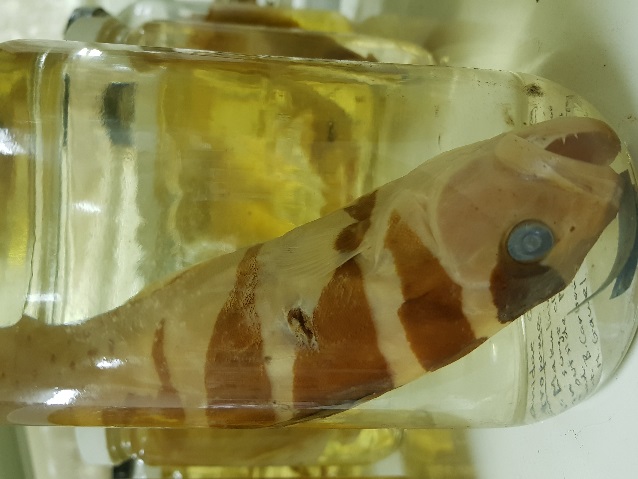 Training on how to use biodiversity data as a management tool.

Training using software R and Biodiversity Data Visualization.
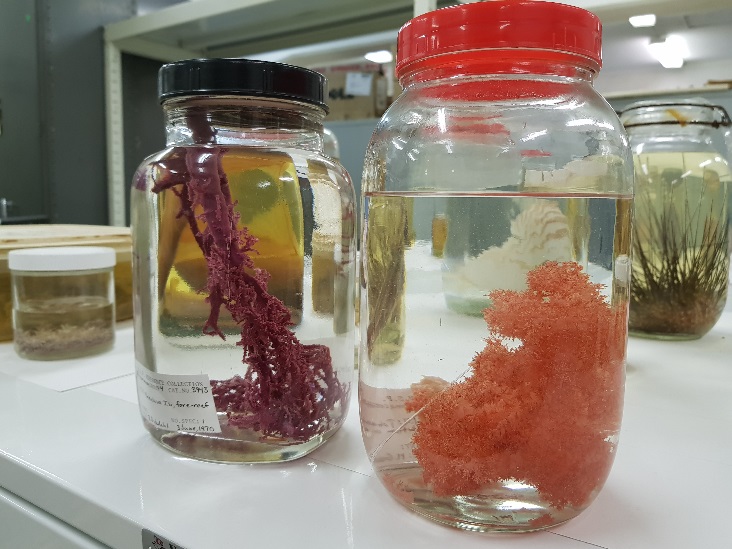 Lessons from the Pacific BID Workshop with regards to our Project:
We are now in a better position to plan for and prepare our institutional data for GBIF publishing ahead of the Project Workshop (2018).
Incorporate into future research/collection reporting.
We now have 3 potential ‘helpers’ for our Project Workshop.
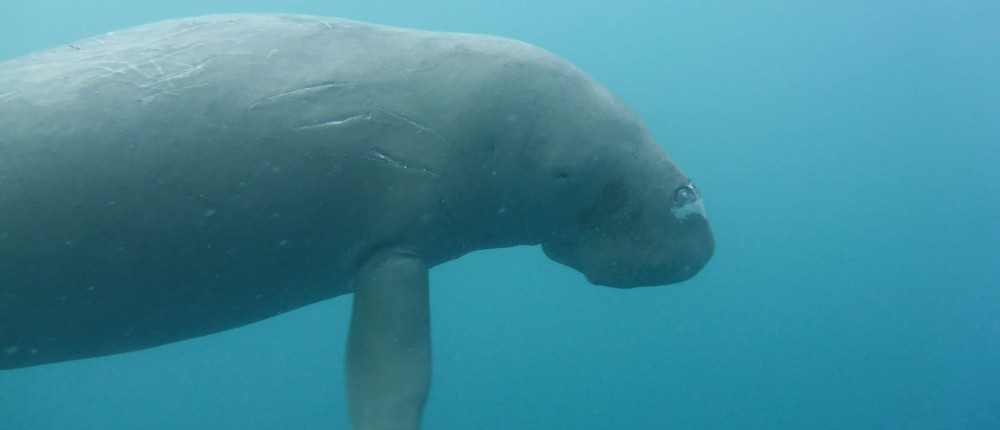 Source: Christina Shaw. VESS.
Teaching and mentor team, thank you so much for the instruction and guidance (and patience)!


Vinaka vakalevu! Tanggio! Tangkiu tumas!
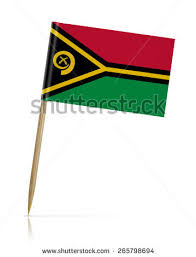 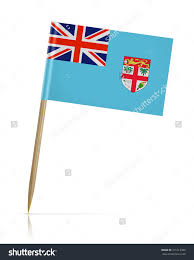 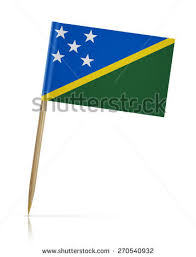